Onderwijsmaterialen module: “Ontwerp je eigen eHealthapp.”
Jan Hendrik Leopold
Disclosure belangen spreker
Project
“Het ontwikkelen van een online onderwijsmodule over het zorgvuldig ontwikkelen en evalueren van eHealth-apps die als keuzevak kan dienen binnen de geneeskunde (of aanverwante) opleidingen van de Nederlandse UMCs.”
[Speaker Notes: Geef een korte omschrijving van het project]
Bijdrage aan programma deliverables
Ontwikkeling, evaluatie en implementatie van e-health instrumenten zoals app’s, games en/of wearables in samenwerking met bedrijven en start-up’s.
Stelt geneeskundestudenten en professionals in UMC’s in staat stellen apps te ontwerpen.
Een blauwdruk voor scholing en onderwijs ter bevordering van e-health competenties en vaardigheden bij zorgprofessionals.
Eindresultaat is een onderwijsmodule die geneeskundestudenten leert wat eHealth is, en geeft ze nodige competenties om er zelf mee aan de slag te gaan.
[Speaker Notes: Laat hier alleen de deliverables staan waaraan het project daadwerkelijk heeft bijgedragen (zodat er één slide overblijft). Deze deliverables zullen in ‘diavoorstelling’ verschijnen.]
SMART-doelstellingen
[Speaker Notes: Wat waren de SMART doelstellingen (van het laatste goedgekeurde projectplan)?]
Projectresultaten
Online onderwijsmodule
Deels gebruikmakend van “Health Informatics” materiaal
Pilot in Amsterdam UMC – Locatie AMC in juni 2018
Deel van het materiaal wordt al ingezet
12 kennisclips over:
eHealth/mHealth/Zorginformatiesystemen
Risico’s van eHealth/Kwaliteit/Medische hulpmiddelen
SMART doelen/Programma van eisen
Business case
Programmeren in Python
Usability/prototyping
[Speaker Notes: Welke SMART-doelstellingen zijn behaald / Wat zijn de concrete resultaten die behaald zijn]
Projectresultaten
Opdrachten:
Kritisch beoordelen van bestaande app als patiënt
Beoordelen van een app op basis van HON-criteria
Programma van eisen
Business case
Programmeren in python
Eindopdracht incl. interactief prototype
Wat verliep niet volgens plan?
Pilot in Amsterdam UMC – Locatie AMC in juni 2018.
4 studenten
Opschalen
Hoe krijgen we dit ingezet in andere UMC’s?
(deels) onderdeel maken van standaard curriculum?
[Speaker Notes: Deze sheet alleen gebruiken voor Lessons Learned projecten OF indien van toepassing.
Leg uit hoe het komt dat het project niet volgens plan verliep.
Bij Lessons Learned projecten: beschrijf welke doelstellingen niet behaald zijn]
Tips en adviezen
Als keuzemodule zeker interessant, maar kan moeilijk concurreren met keuzenvakken als chirurgie -> Liever in vaste curriculum
Leg direct contacten, en houdt ze in de loop.
[Speaker Notes: Beschrijf wat we in algemene zin van dit project kunnen leren/ wat geef je aan het publiek voor tips en adviezen mee?

N.B. Deze sheet NIET gebruiken voor Lessons Learned projecten/ Gebruik voor Lessons learned projecten ALTIJD de volgende sheet -> zelfde inhoud andere titel (Lessons Learned)]
Lessons Learned
Als keuzemodule zeker interessant, maar kan moeilijk concurreren met keuzenvakken als chirurgie -> Liever in vaste curriculum
Leg direct contacten, en houdt ze in de loop.
[Speaker Notes: Beschrijf wat we in algemene zin van dit project kunnen leren/ wat geef je aan het publiek voor tips en adviezen mee?

N.B. Deze sheet ALTIJD gebruiken voor Lessons Learned projecten / de andere projecten kunnen gebruik maken van de voorgaande sheet ‘tips en adviezen’.]
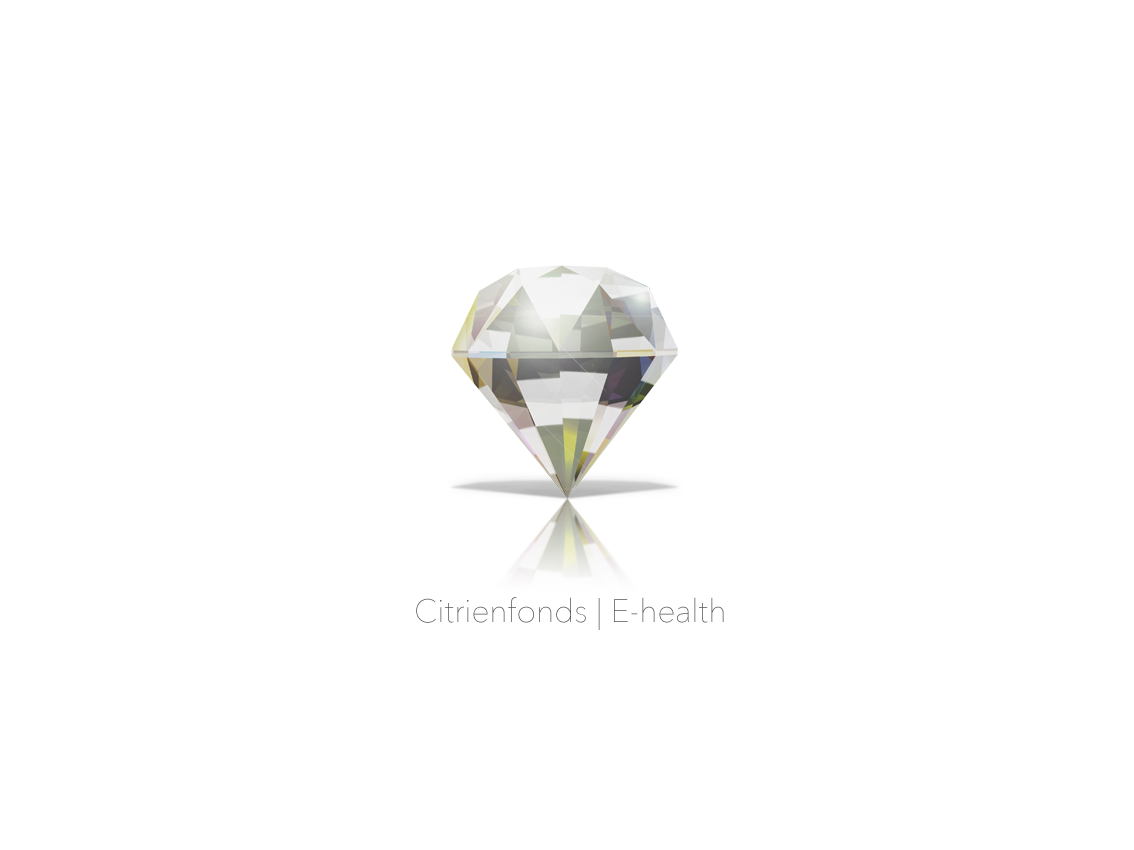 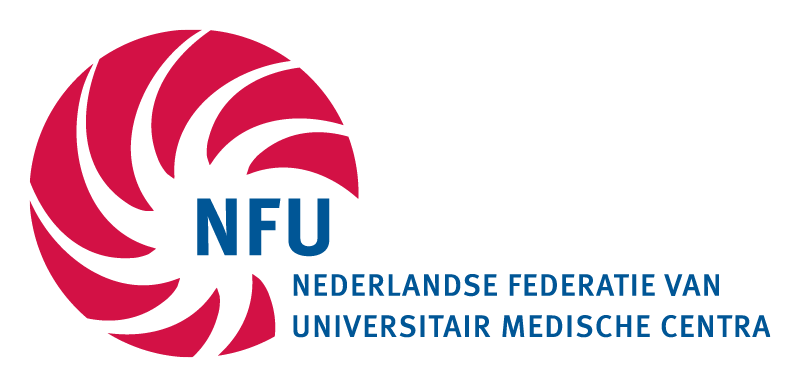 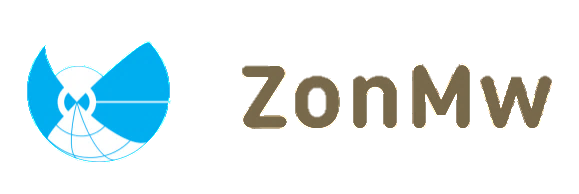 Het programma e-Health wordt gefinancierd door het Citrienfonds. Dit fonds helpt duurzame en breed inzetbare verbeteringen in de gezondheidszorg te ontwikkelen en is mogelijk gemaakt door ZonMw.www.nfu-ehealth.nl | info@nfu-ehealth.nl
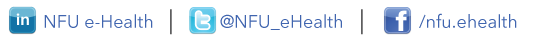 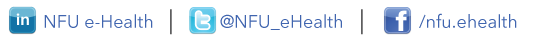 11